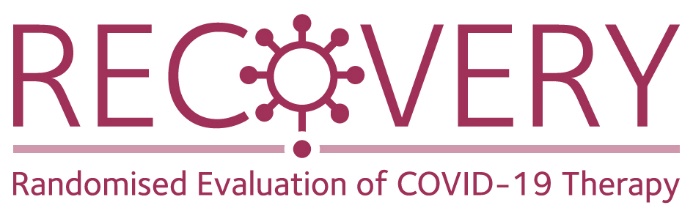 Randomised Evaluation of COVID-19 Therapy:the RECOVERY trial
Aspirin and Colchicine
Research Team Training Material
Current design
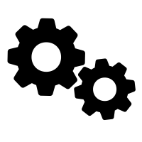 early immunomodulation
ELIGIBLE PATIENTS
OUTCOMES
A
Usual care alone
Colchicine + usual care
or
Tocilizumab
R2
AND/OR
↓O2 +
↑CRP
No additional treatment
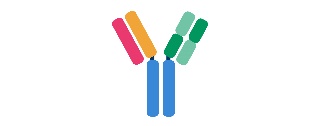 antibody-based therapy
R
B
Usual care alone
Convalescent plasma
REGN-COV2 mAb
or
or
AND/OR
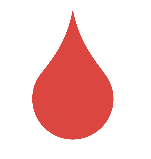 ↑ O2 OR
↓ CRP
anti-thromboembolic therapy
C
Usual care alone
Aspirin + usual care
or
Colchicine
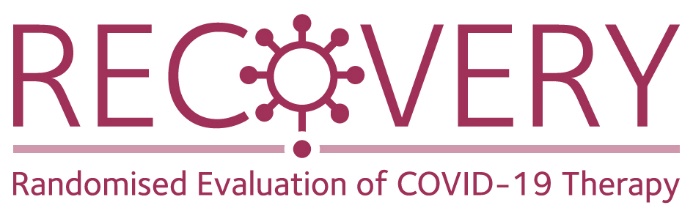 Colchicine inhibits spindle formation in neutrophils and NRPL3 inflammasome activation

Used routinely as an anti-inflammatory for gout and pericarditis

Increasing evidence of its benefits in cardiovascular disease e.g. post-myocardial infarction or chronic coronary artery disease
Colchicine
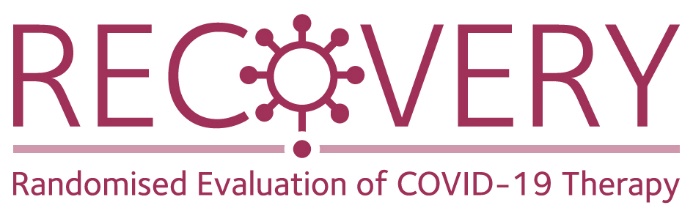 Dose in RECOVERY is:
1 mg after randomisation
500 mcg 12 hours later
500 mcg twice daily thereafter for a total of 10 days (or until discharge if sooner)

Colchicine can rarely cause cytopaenia so full blood count monitoring is recommended (frequency at clinician discretion e.g. 3 and 7 days after randomisation)
Colchicine:Contraindications
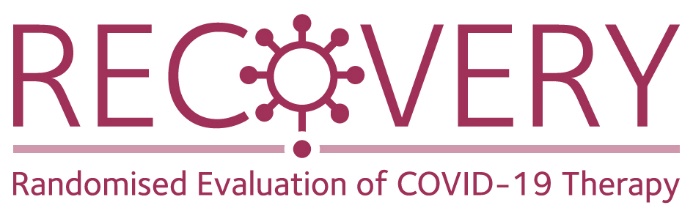 Colchicine is teratogenic in animals so must not be given to women of child-bearing potential
Women <55 years old will be excluded from this arm by the randomisation form
Older women who might be pregnant need to be informed

Colchicine is contraindicated in presence of:
Severe hepatic impairment
Significant cytopaenia (neutrophil count <1; platelet count <50; reticulocyte count <20 [if measured])
Concomitant use of strong CYP3A4 or P-gp inhibitors
Hypersensitivity to lactose
Colchicine:Cautions
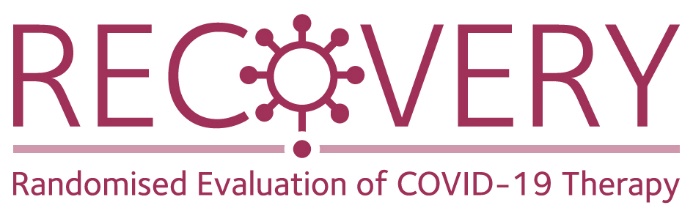 Colchicine can be used in the following conditions, but dose frequency could be reduced (i.e. 500 mcg daily rather than twice daily)
Moderate CYP3A4 inhibitor
Reduced kidney function (eGFR <30 mL/min/1.73m2)
Estimated body weight <70 kg

If >1 of these present, investigator should consider excluding colchicine from randomisation (i.e. mark as “unsuitable”)
Colchicine:Adverse effects
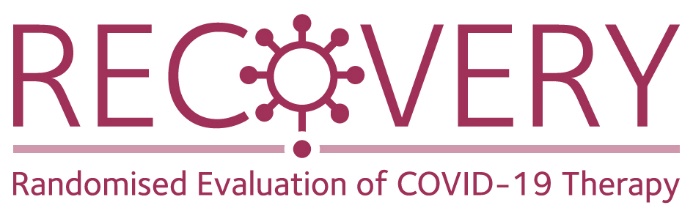 Main adverse effect is diarrhoea which may limit tolerability

Cytopaenias are rare
Aspirin
Commonly used antiplatelet agent with anti-inflammatory properties

Dose in RECOVERY is 150 mg once daily for duration of admission

Contraindications: known hypersensitivity; recent major bleeding or bleeding risk considered too high

Side-effects: bleeding
Aspirin FAQs
Q Why 150 mg?
A Potential risk of underdosing larger patients with 75 mg and bleeding risk 	little different

Q Should we give a PPI with aspirin?
A Gastroprotection can be used at the discretion of the treating physician

Q What about other VTE prophylaxis?
A Other VTE prophylaxis (e.g. heparin) should not be modified by allocation 	to aspirin or control